Метод учебного проекта в образовательном учреждении: проблематизация, история возникновения и развития.
Проблемы современного образования:

1. Как научить превращать информацию в знания?

2. Как  организовать обучение через желание?

3. Как изменить отношения между учителем и учеником?

4. Как научить применять знания на практике?

5. Как научить продуктивно общаться?
История развития 
 метода проектов.


       Джон Дьюи 
       (1859 – 1952):
«От ребенка – к миру,
 от мира – к ребенку».
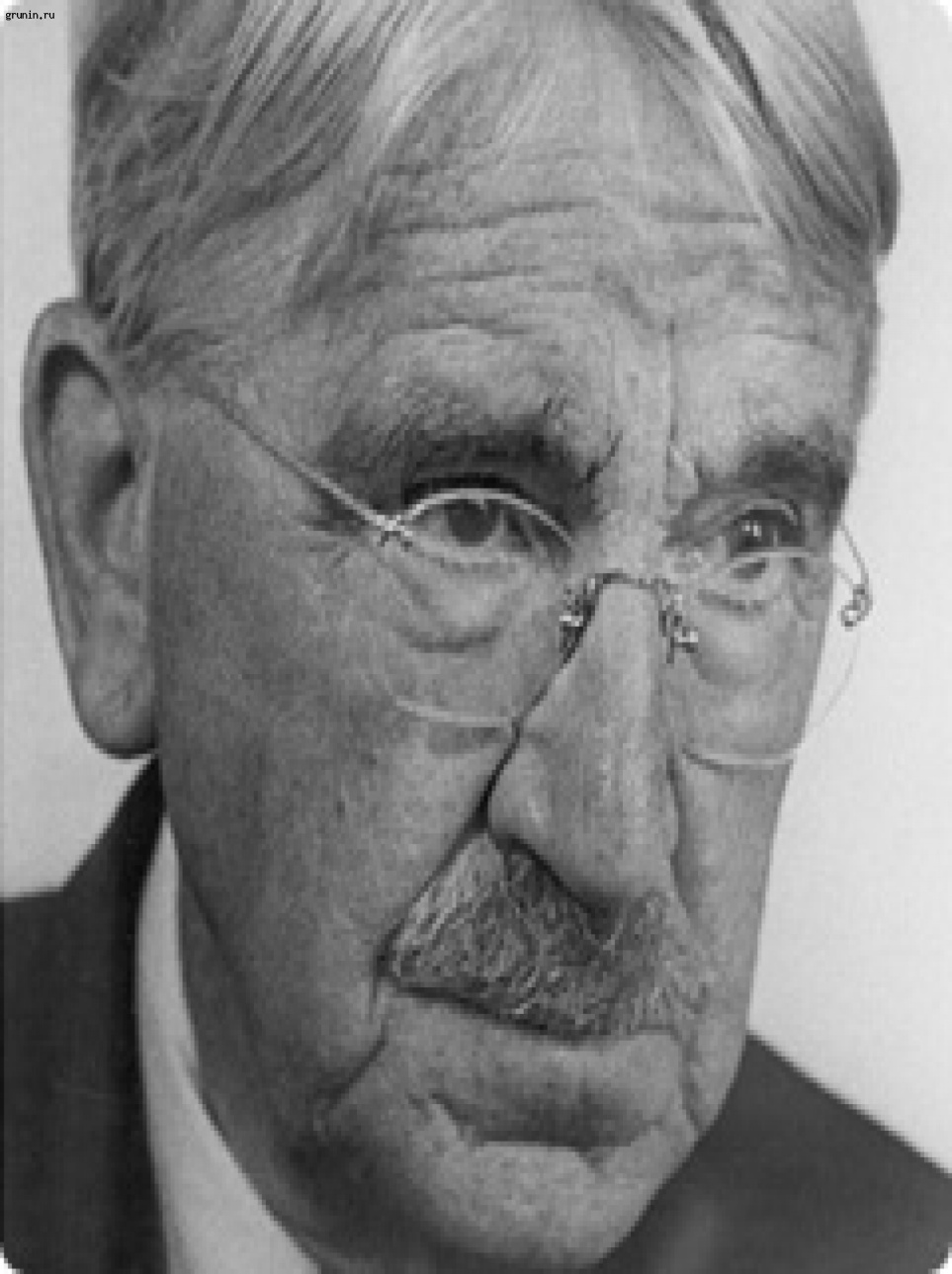 Концепции теории Джона Дьюи:
-  ребенок в онтогенезе повторяет путь человечества в познании;
-  усвоение знаний есть спонтанный, неуправляемый процесс;
-  ребенок усваивает  материал, не просто слушая или воспринимая органами чувств, а благодаря  возникшей у него потребности в знаниях, являясь активным субъектом своего обучения.
Условия успешности обучения по Дьюи:

-  проблематизация учебного материала;

-  активность ребенка;

-  связь обучения  с жизнью ребенка, игрой,  трудом.
Последователи Джона Дьюи: 

американские педагоги Е. Паркхерст и В.Кильпатрик
Е. Паркхерст 
«Дальтон – план»
(система организации учебно-воспитательного процесса, основанного на принципе индивидуализации обучения).
Типы проектов по Кильпатрику:

1. Воплощение мысли во внешнюю форму.
2. Получение эстетического наслаждения.
3. Решение задачи, разрешение умственного затруднения, проблемы.
4. Получение новых данных, усиление степени познания, таланта.
«Метод проектов» в советской педагогике: 

                   С.Т. Шацкий
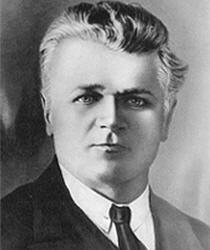 В.Н. Сорока – Росинский
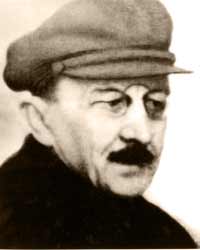 А.С. Макаренко
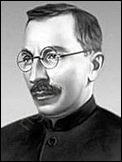 Метод проектов – перспективная технология в содержании современного образования.